2024年04月21日
主日崇拜

教会聚会
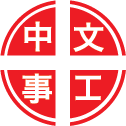 中文崇拜：每周日上午  9:30 , Baskin Chapel
中文主日學：每周日上午 11:00 , 教室2140B
  生命團契：每周五晚上  6:30 , 教室2103
请大家安静，预备心
我的神，我的父，我的磐石
My God, My Father, My Rock
不變的應許
Unchanging Promise
Psalms 詩篇
89:24-37
24 只是我的信实，和我的慈爱，要与他同在。因我的名，他的角必被高举。
25 我要使他的左手伸到海上，右手伸到河上。

24 My faithful love will be with him, and through my name his horn will be exalted.
25 I will set his hand over the sea, his right hand over the rivers.
26 他要称呼我说，你是我的父是我的神，是拯救我的磐石。
27 我也要立他为长子，为世上最高的君王。

26 He will call out to me, 'You are my Father, my God, the Rock my Savior.'
27 I will also appoint him my firstborn, the most exalted of the kings of the earth.
28 我要为他存留我的慈爱，直到永远。我与他立的约，必要坚定。
29 我也要使他的后裔，存到永远，使他的宝座，如天之久。

28 I will maintain my love to him forever, and my covenant with him will never fail.
29 I will establish his line forever, his throne as long as the heavens endure.
30 倘若他的子孙离弃我的律法，不照我的典章行。
31 背弃我的律例，不遵守我的诫命。

30 If his sons forsake my law and do not follow my statutes,
31 if they violate my decrees and fail to keep my commands,
32 我就要用杖责罚他们的过犯，用鞭责罚他们的罪孽。
33 只是我必不将我的慈爱，全然收回，也必不叫我的信实废弃。

32 I will punish their sin with the rod, their iniquity with flogging;
33 but I will not take my love from him, nor will I ever betray my faithfulness.
34 我必不背弃我的约，也不改变我口中所出的。
35 我一次指着自己的圣洁起誓。我决不向大卫说谎。

34 I will not violate my covenant or alter what my lips have uttered.
35 Once for all, I have sworn by my holiness- and I will not lie to David-
36 他的后裔要存到永远，他的宝座在我面前，如日之恒一般。
37 又如月亮永远坚立，如天上确实的见证。（细拉）

36 that his line will continue forever and his throne endure before me like the sun;
37 it will be established forever like the moon, the faithful witness in the sky." Selah
祈禱
Prayer
献上感恩的心
Give Thanks
奉獻祈禱
Offertory Prayer
Psalms 詩篇
89:24-37
24 只是我的信实，和我的慈爱，要与他同在。因我的名，他的角必被高举。
25 我要使他的左手伸到海上，右手伸到河上。

24 My faithful love will be with him, and through my name his horn will be exalted.
25 I will set his hand over the sea, his right hand over the rivers.
26 他要称呼我说，你是我的父是我的神，是拯救我的磐石。
27 我也要立他为长子，为世上最高的君王。

26 He will call out to me, 'You are my Father, my God, the Rock my Savior.'
27 I will also appoint him my firstborn, the most exalted of the kings of the earth.
28 我要为他存留我的慈爱，直到永远。我与他立的约，必要坚定。
29 我也要使他的后裔，存到永远，使他的宝座，如天之久。

28 I will maintain my love to him forever, and my covenant with him will never fail.
29 I will establish his line forever, his throne as long as the heavens endure.
30 倘若他的子孙离弃我的律法，不照我的典章行。
31 背弃我的律例，不遵守我的诫命。

30 If his sons forsake my law and do not follow my statutes,
31 if they violate my decrees and fail to keep my commands,
32 我就要用杖责罚他们的过犯，用鞭责罚他们的罪孽。
33 只是我必不将我的慈爱，全然收回，也必不叫我的信实废弃。

32 I will punish their sin with the rod, their iniquity with flogging;
33 but I will not take my love from him, nor will I ever betray my faithfulness.
34 我必不背弃我的约，也不改变我口中所出的。
35 我一次指着自己的圣洁起誓。我决不向大卫说谎。

34 I will not violate my covenant or alter what my lips have uttered.
35 Once for all, I have sworn by my holiness- and I will not lie to David-
36 他的后裔要存到永远，他的宝座在我面前，如日之恒一般。
37 又如月亮永远坚立，如天上确实的见证。（细拉）

36 that his line will continue forever and his throne endure before me like the sun;
37 it will be established forever like the moon, the faithful witness in the sky." Selah
今日證道

使人和睦真有福

Blessed are the Peacemaker

张联光牧师
默 祷
Prayerful Meditation
報 告
Announcements
BBC 中文事工通知
歡迎新朋友
Welcome New Friends
祝 福
Benediction
彼此問安
Greeting of Peace